Year 9 German term 5 week 2

Spend some time learning the vocab for this week.
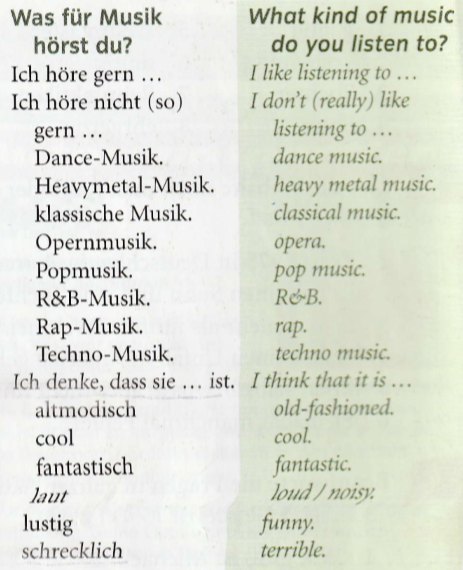 Read the sentences below. Copy out the table and fill it in (in German). Musikarten=type of music Meinungen=opinions
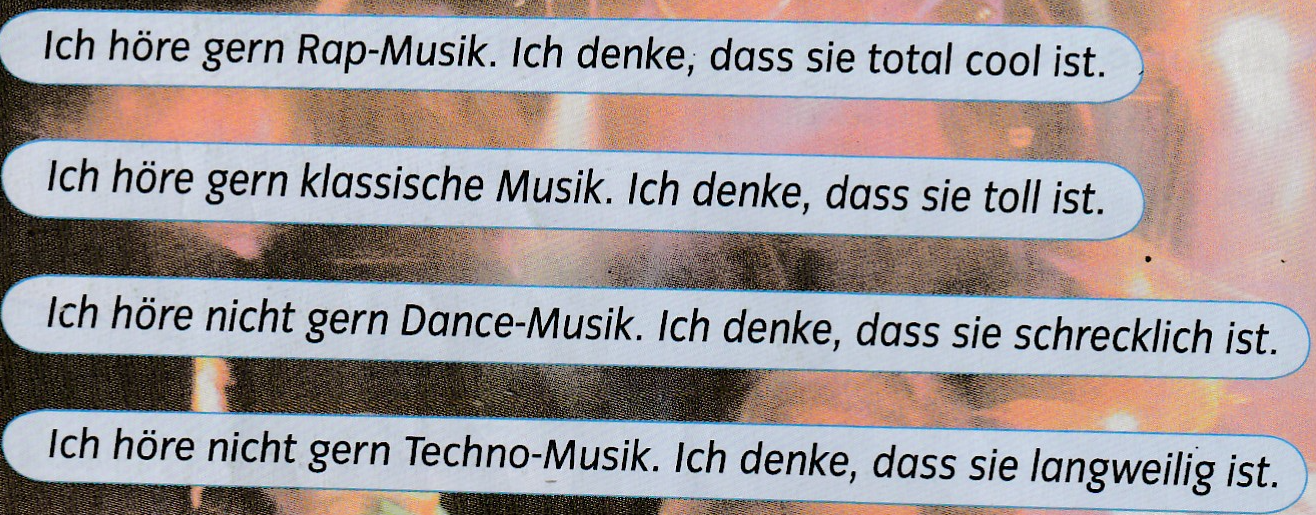 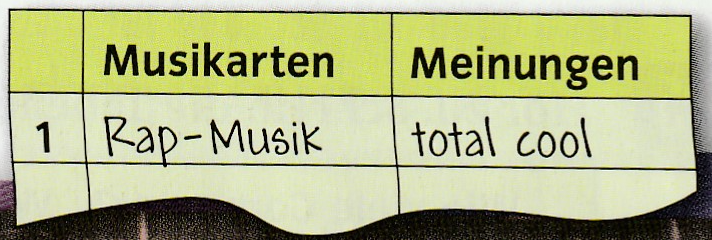 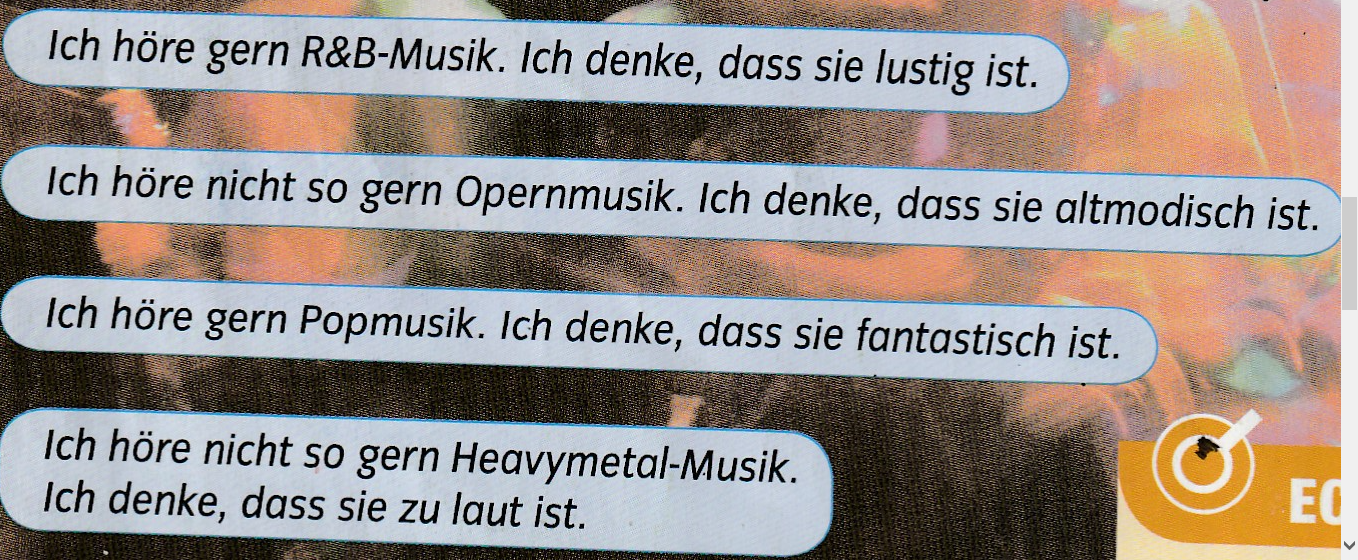 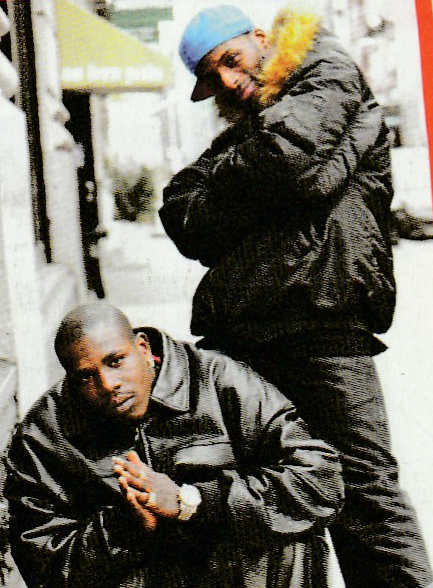 Copy out these grammar notes and learn them.
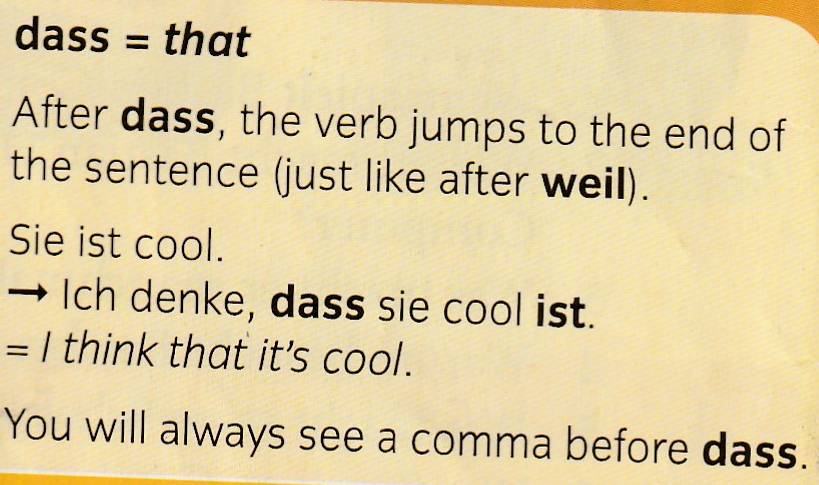 Write out some sentences in German giving your opinion on music. Use the example below and the table to help you.
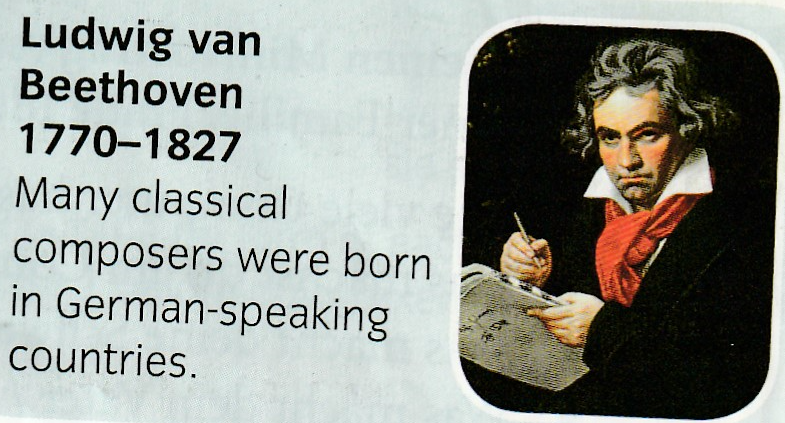 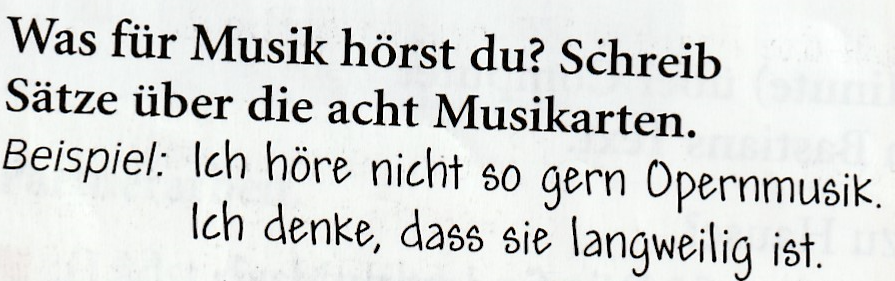 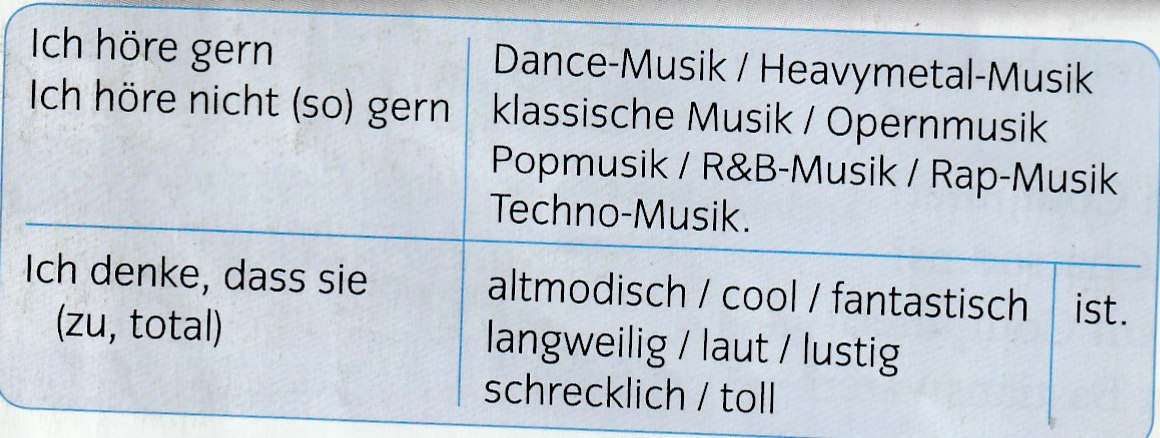 Write down 1-8 in the back of your book and a listening symbol. Listen to the tracks. What kind of music do you hear? Write your answer in German. The first one is done for you below as an example.
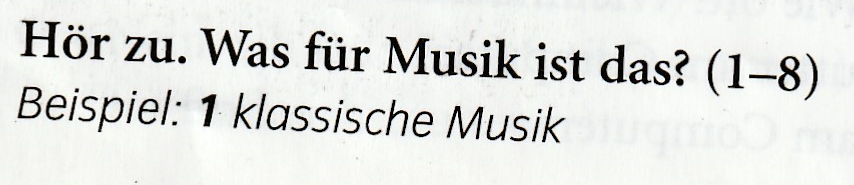 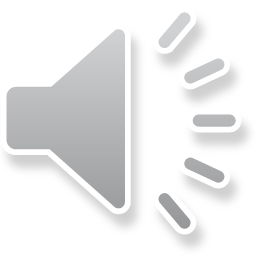 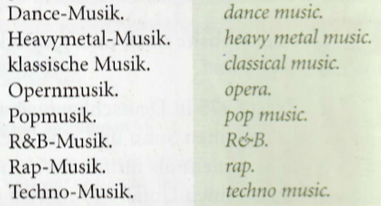 Write down 1-7 in the back of your book and a listening symbol. Listen to the track. Write down the answers Jakob gives to the questions below.
Example 1b
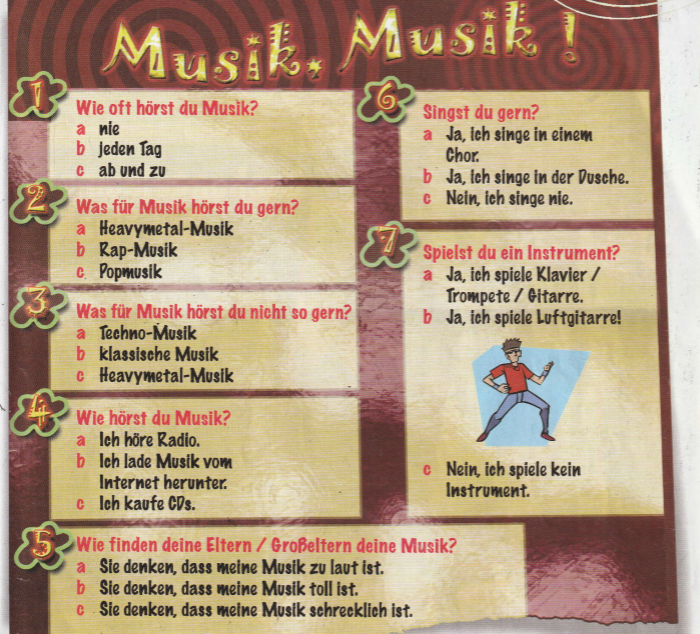 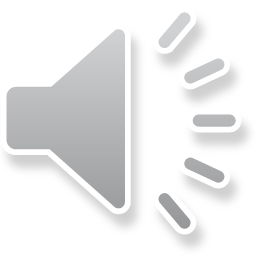